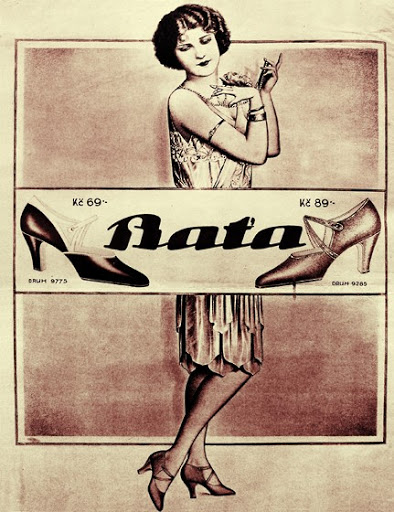 Avantgarda, reklama, moderní městopříklad BAŤAve 30. letech 20. století
ZPRACOVÁNÍ GUMY


BOTY (PODRÁŽKY)
PNEUMATIKY
DĚTSKÉ HRAČKY
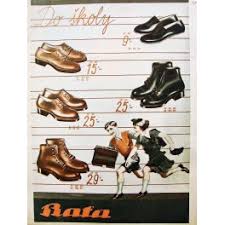 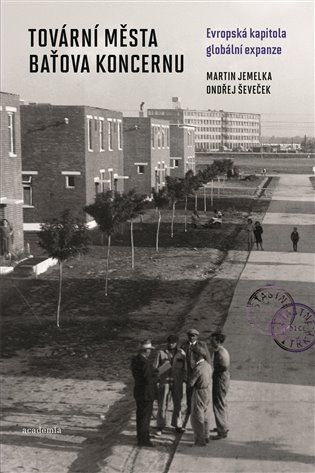 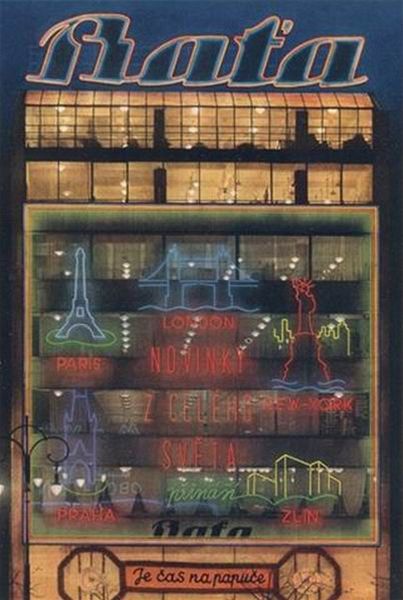 ELMAR KLOS
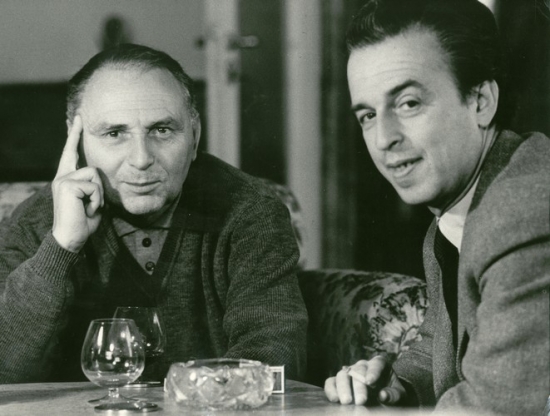 úkolem celkové vedení výrobní části filmových prací v rámci reklamního oddělení:

-vypracovávání scénářů, 
-režie, 
-vedení kameramana, 
-střih a 
-dohled nad laboratorním zpracováním výsledných reklamních filmů.
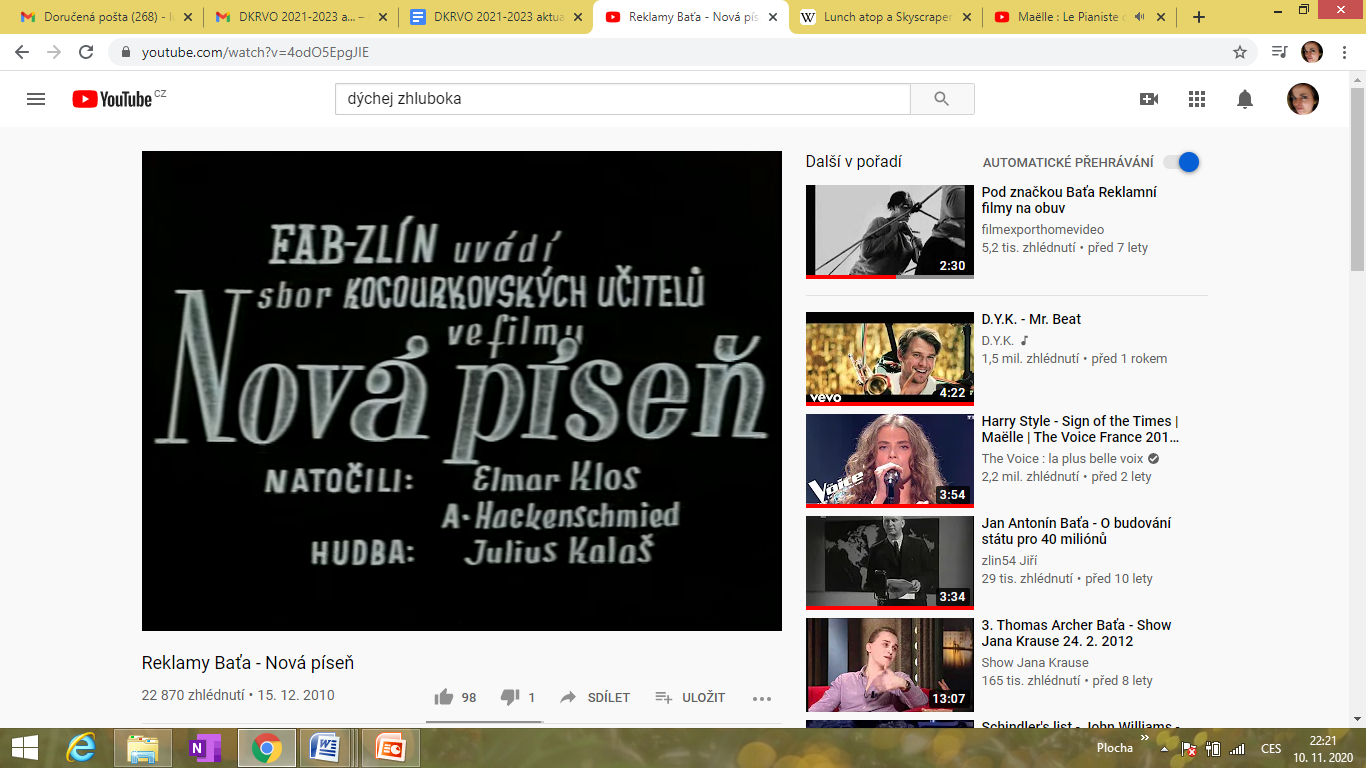 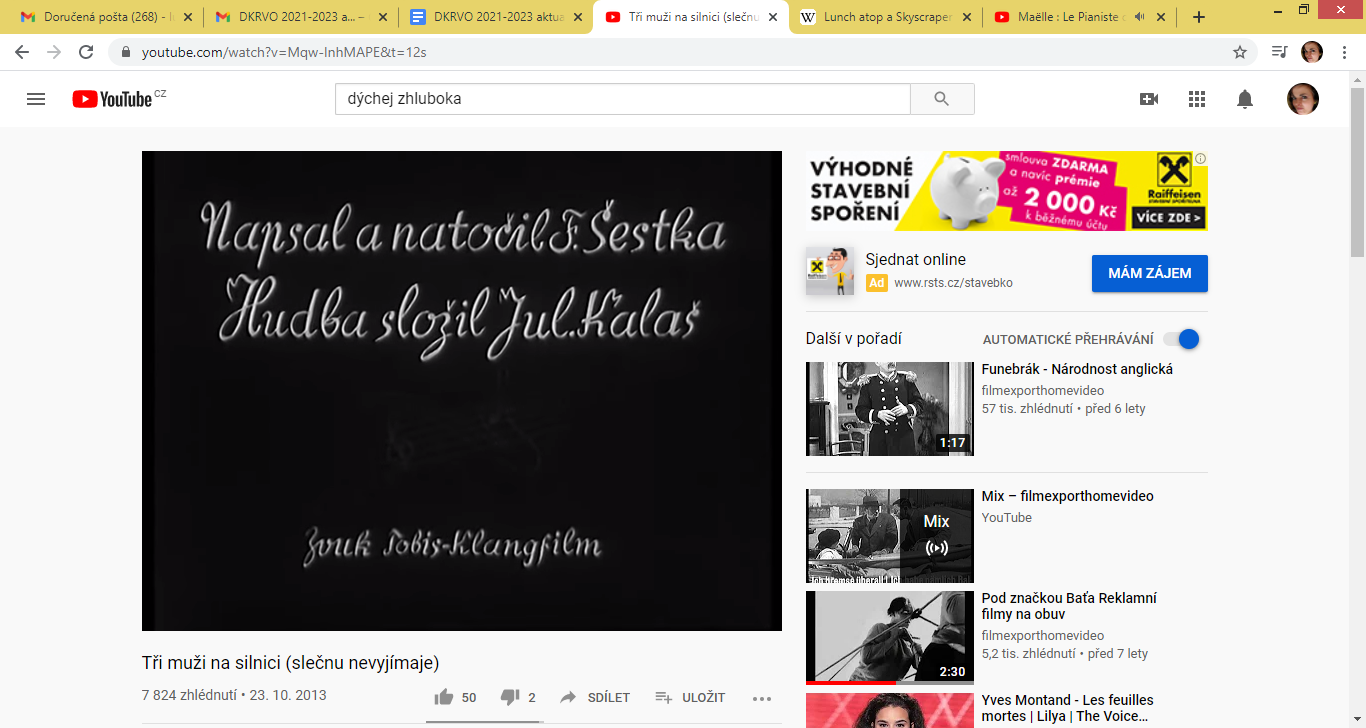 Tři muži na silnici (slečnu nevyjímaje)
Rozdělení kompetencí filmového oddělení (1935)
reklama jako „ucelená bubnová palba“

metoda centrálně organizované reklamní akce : Jan Antonín Baťa ve 2. pol. 30. let

hesla Baťa : služebnost podnikání

Špatný prodavač – vydavač. Správný prodavač – služebník. / 
Nejdříve posloužit, pak prodat. /
Služ druhým, posloužíš sobě. / 
Myslet na obchod, znamená myslet na službu


kampaně – sezónní plánování


„reklamní film je nejúčinnější náborový prostředek
pro určité druhy zboží, je-li použit v organickém spojení 
s ostatními reklamními prostředky“
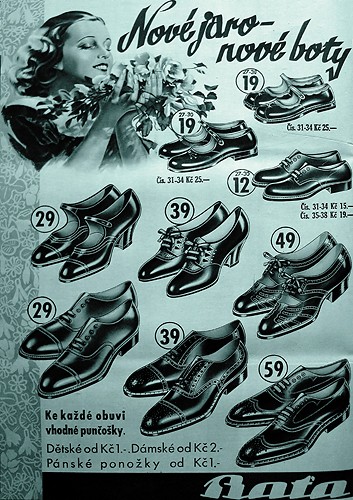 teoretické rozvahy o druzích reklamy:

sugestivní reklama – působí na emoce, vhodnápro dárkové zboží

důkazová reklama – přesvědčování racionální, důvody nákupu, působit emocionálně a esteticky, ale touhu po zboží navíc podepřít argumenty

přesvědčující reklama – nejkomplexnější typ, pro zboží neosobní potřeby, pořizované občasně (pneumatiky, zinolit); argumentace doplněna ukázkami výroby zboží a/ nebo spektra možností jeho využití
výběr reklamních snímků Baťa

Nový život, 1935
Střevíček, 1935
Dýchej zhluboka, 1935
Silnice zpívá, 1937
V domě straší duch, 1937
Čtyři lidé jedna řeč ,1939 
Osm kroků v taktu, 1940
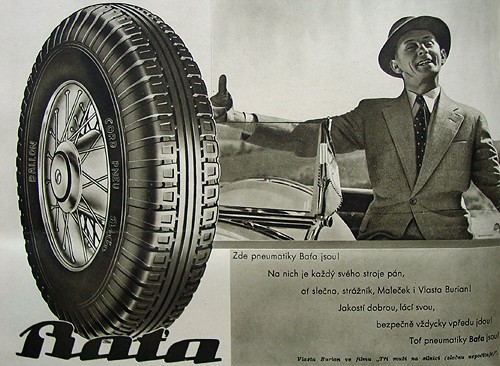 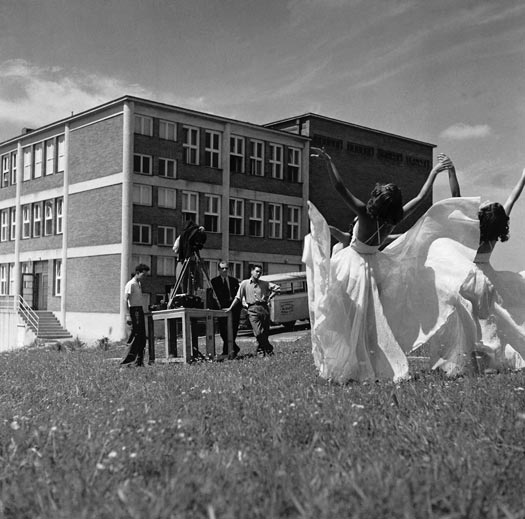 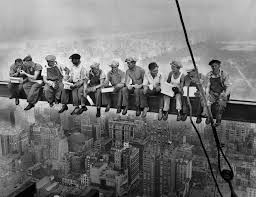 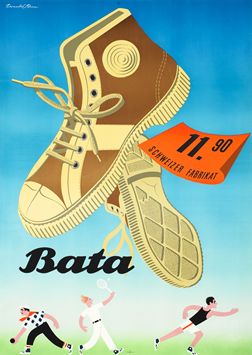 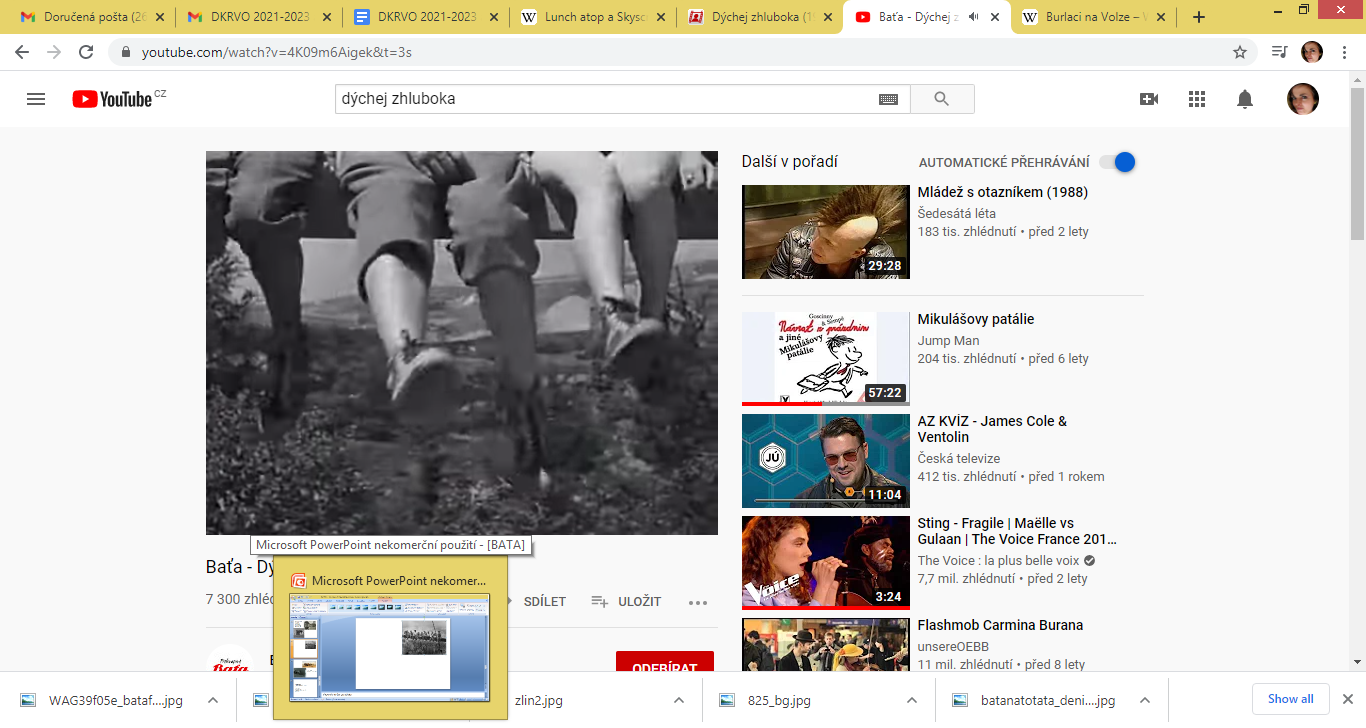 Lunch atop a Skyscrapper, 1932
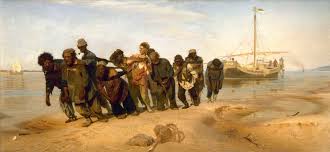 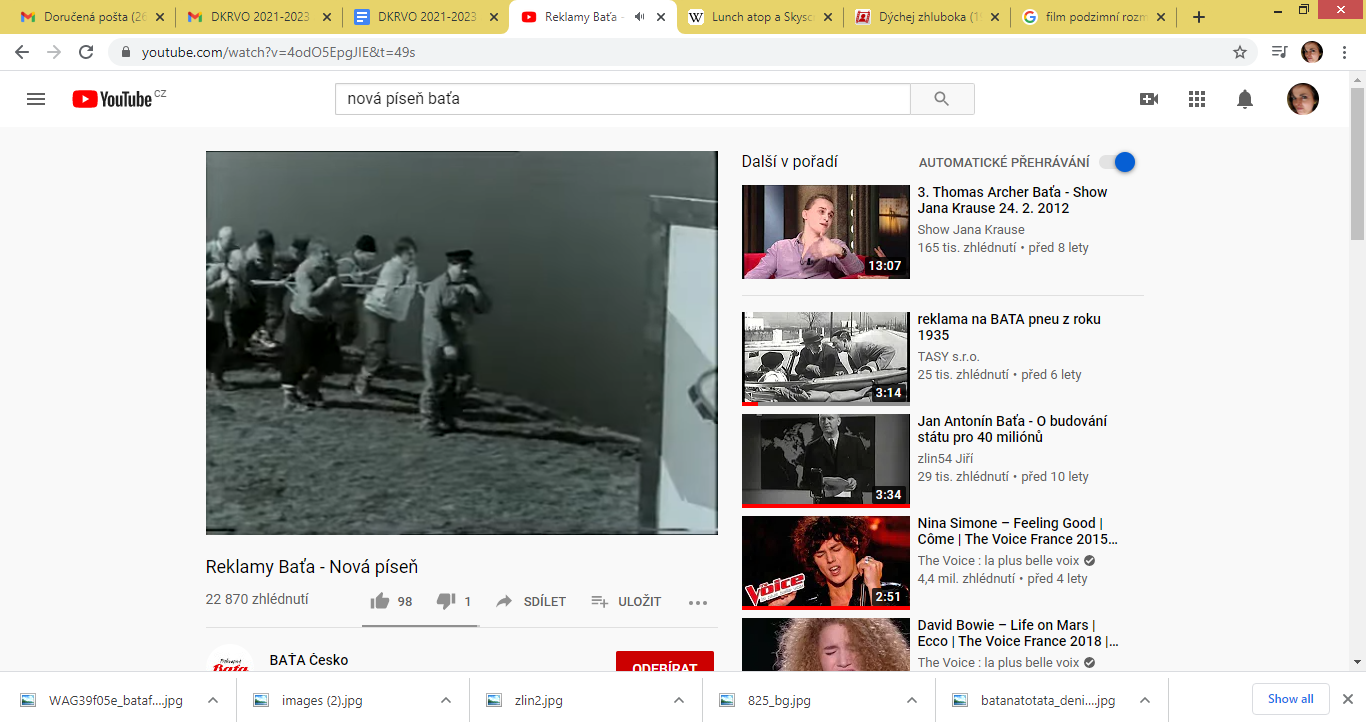 Nová píseň, 1935
Burlaci na volze / Ilja Repin / 1870-3
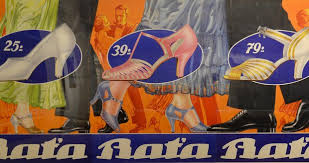 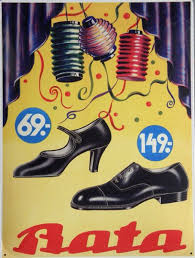 Kolem dokola, 1937
2 části filmové reklamy
„filmová hra“ – příběhová složka, mikronarativ
„revue“ – přehlídka zboží



Klíčové aspekty
humorná zápletka libreta
zvuková složka (píseň, práce s ruchy, rytmika)
intertextualita
herecké hvězdy